Жанры фольклорапроект
Выполнила: 
Белова Варвара Владимировна
ученица 3  класса 
МАОУ Тоболовская СОШ
                                                                                    Руководитель:
Савченко Наталья Валерьевна
Продолжительность: 2 урока.
Цель: повторение жанров фольклора и закрепление полученных знаний.
Продукт: книжка о жанрах фольклора.
Объект: литература. 
Предмет: жанры фольклора. 
Гипотеза: работа над проектом поможет ребятам лучше запомнить жанры фольклора, обобщить знания на данную тему.
Ход проекта:
Повторение понятия «жанры фольклора». Коллективный поиск и ответы на вопросы:
Какие жанры фольклора бывают?
Чем они друг от друга отличаются?
Чем жанры фольклора похожи?
Каждый ученик выбирает жанр фольклора, с которым он будет работать, оформляет страницу книги. 
На презентации каждый представляет свою страницу с жанром фольклора. Все вместе собираем книгу.
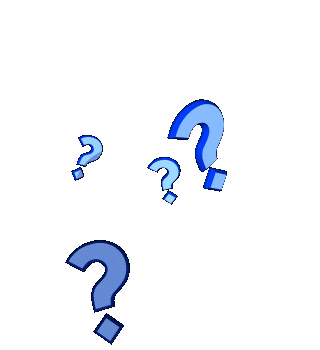 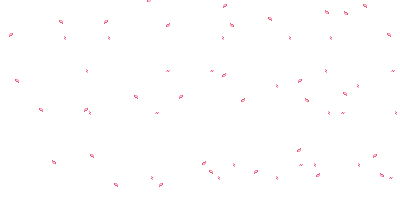 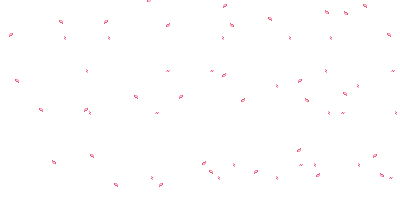 Приступаем к оформлению книг!
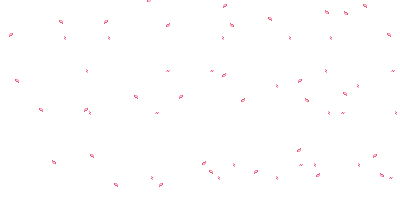 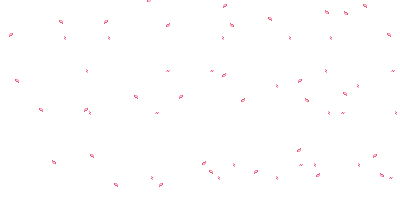 Приступаем к оформлению книг!
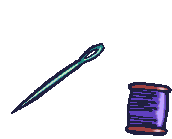 Сшиваем книгу…
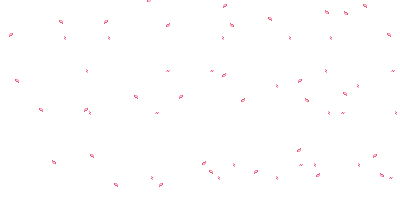 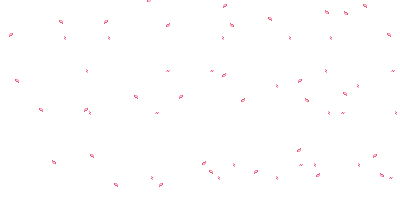 Украшаем проект…
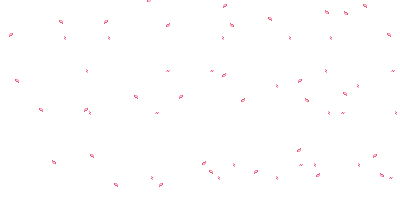 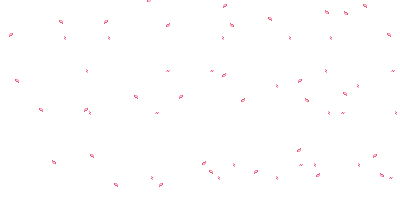 Закрепляем обложку…
Готово!!!
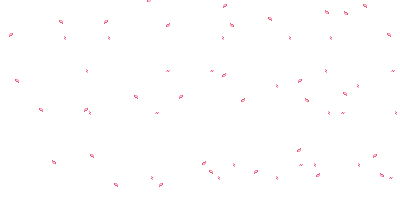 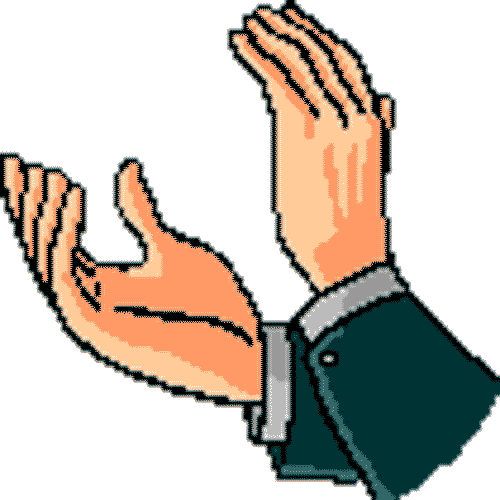 Спасибо за внимание!